نشاط
أدوات
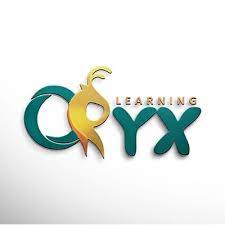 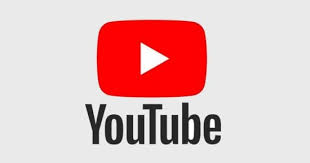 الفصل التاسع
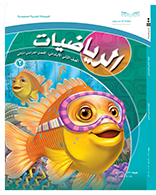 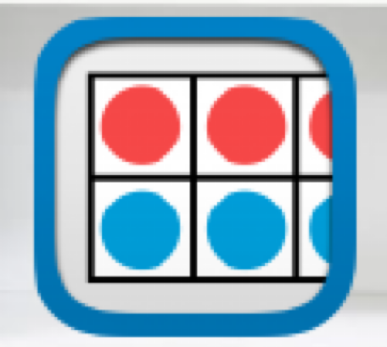 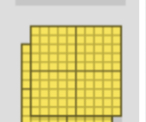 الأعداد حتى ١٠٠٠
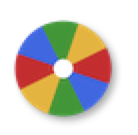 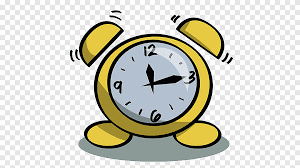 (٩-٨) الأنماط العددية
نشاط
أدوات
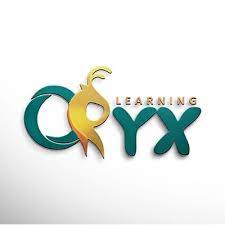 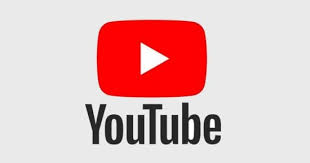 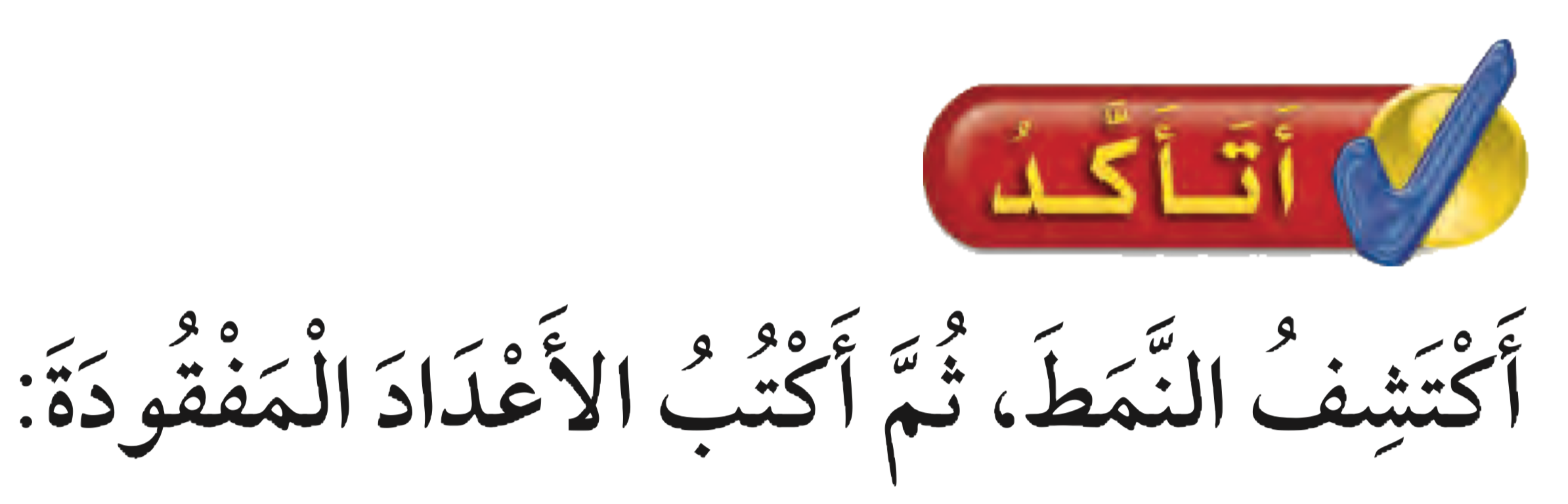 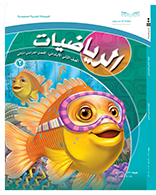 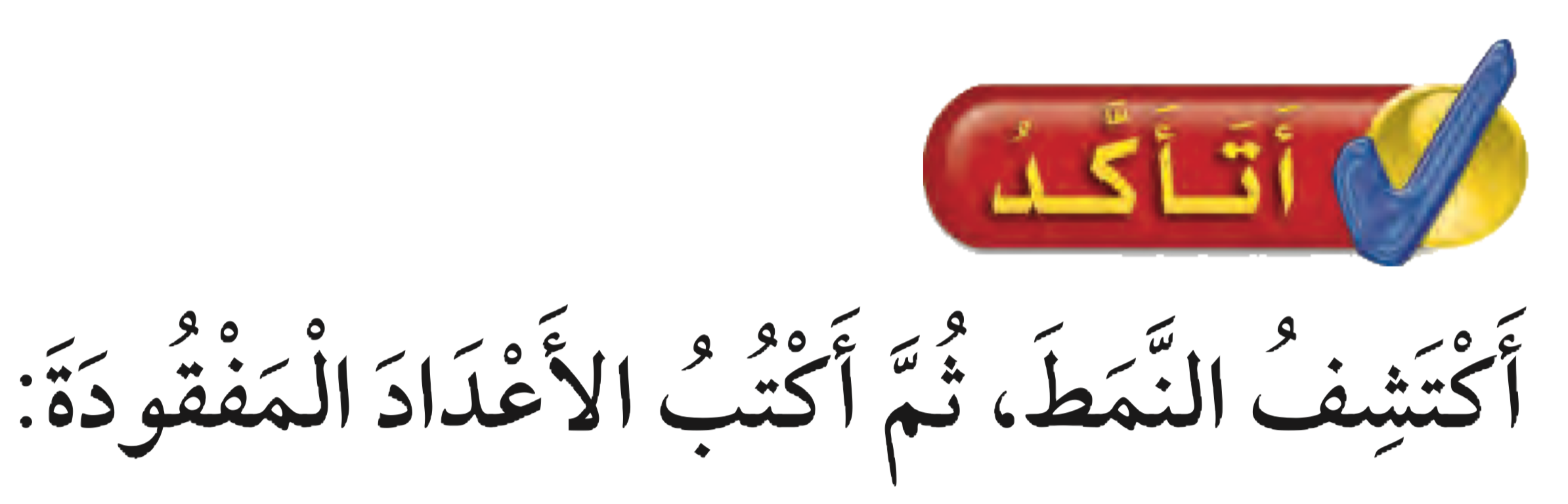 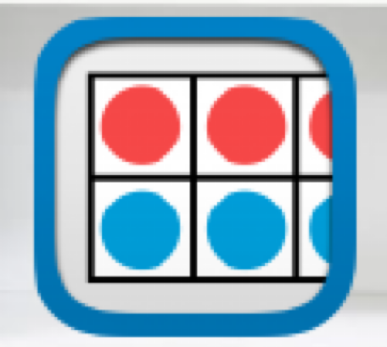 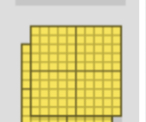 ٥٨٢
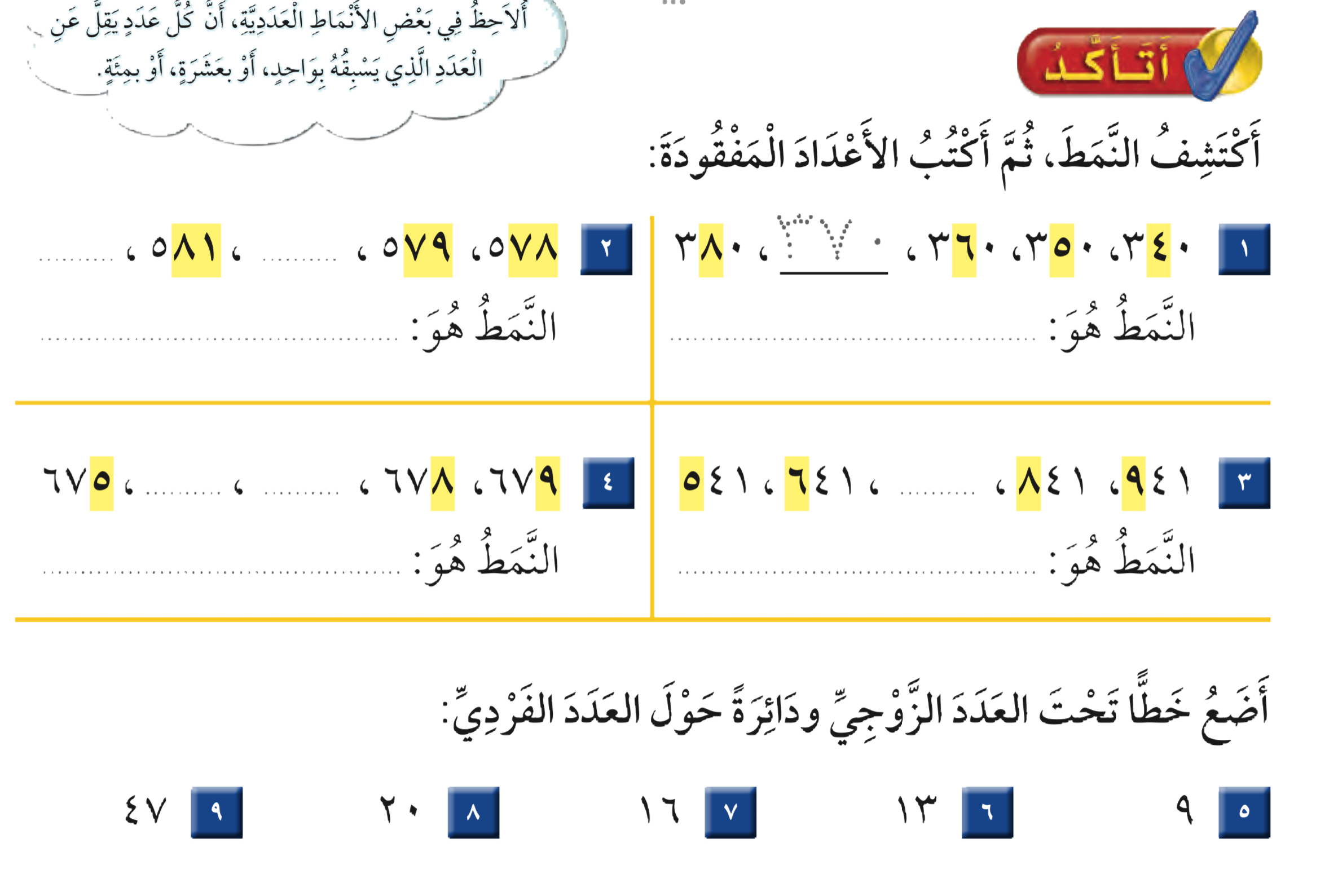 ٥٨٠
٣٧٠
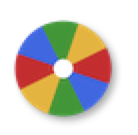 كل عدد يزيد ١٠ عن العدد السابق
نضيف بالآحاد ١
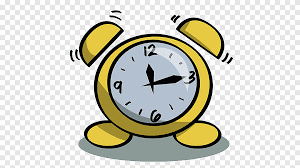 ٧٤١
٦٧٧
٦٧٦
كل مرة ينقص بمقدار ١ عن العدد السابق
كل مرة ينقص بمقدار ١٠٠عن العدد السابق
نشاط
أدوات
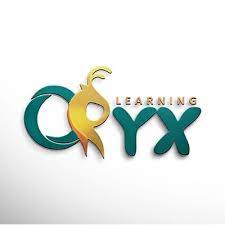 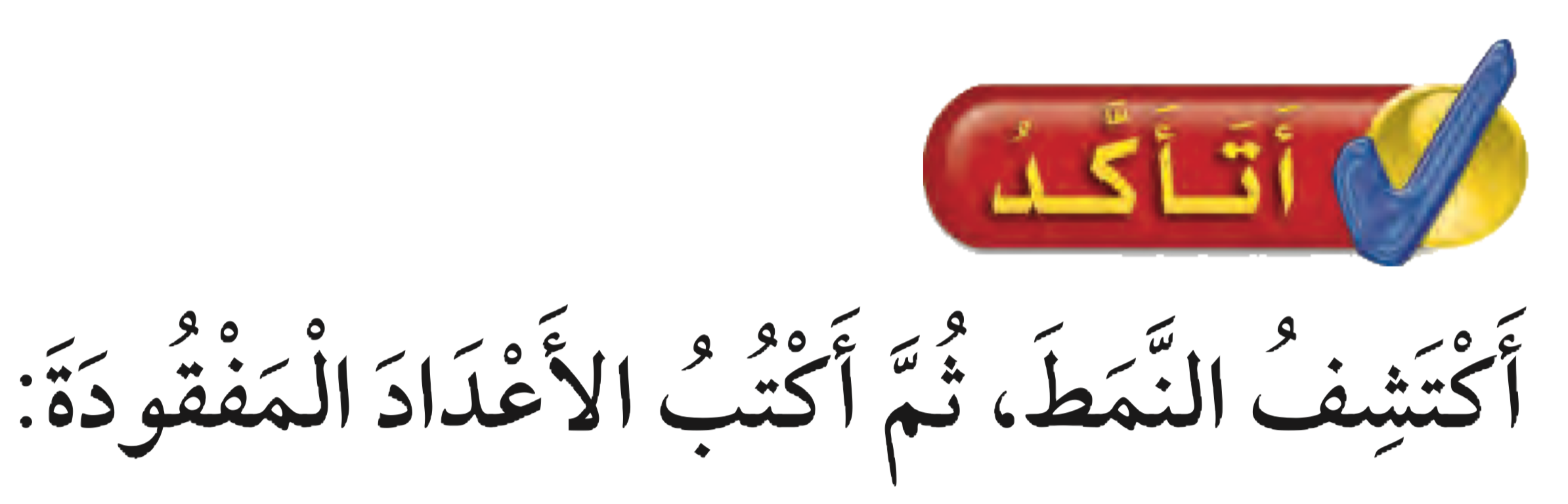 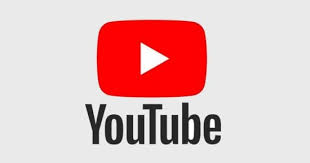 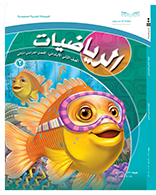 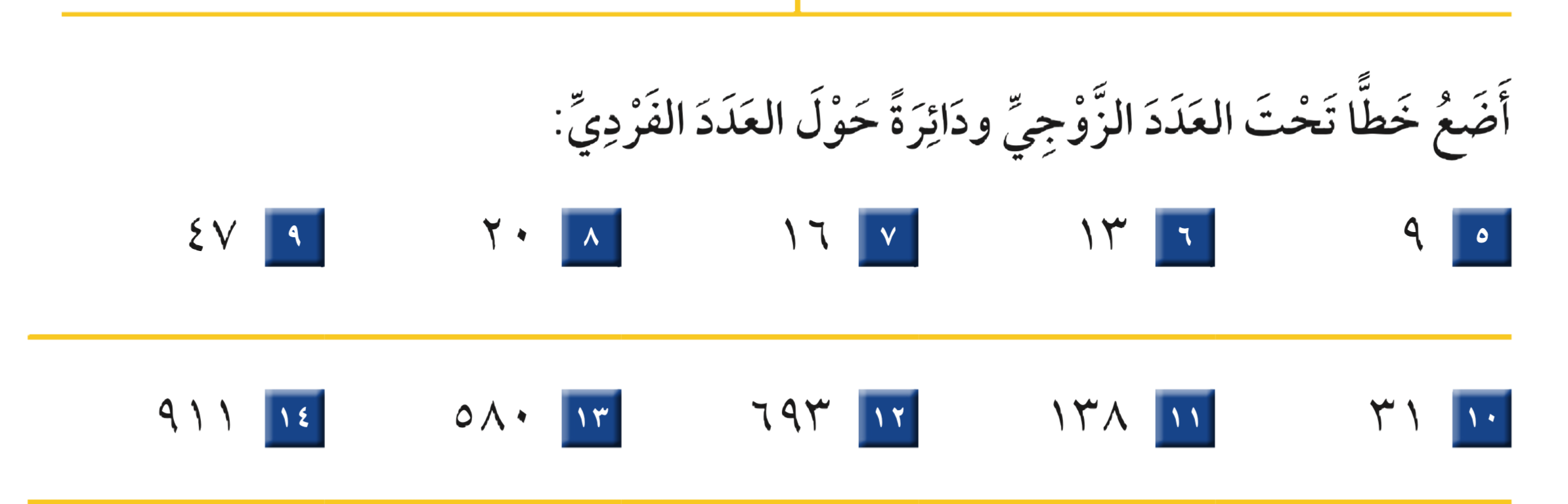 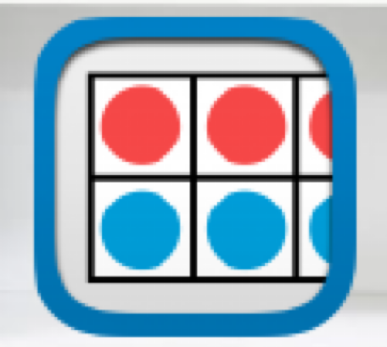 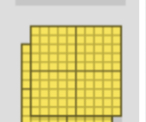 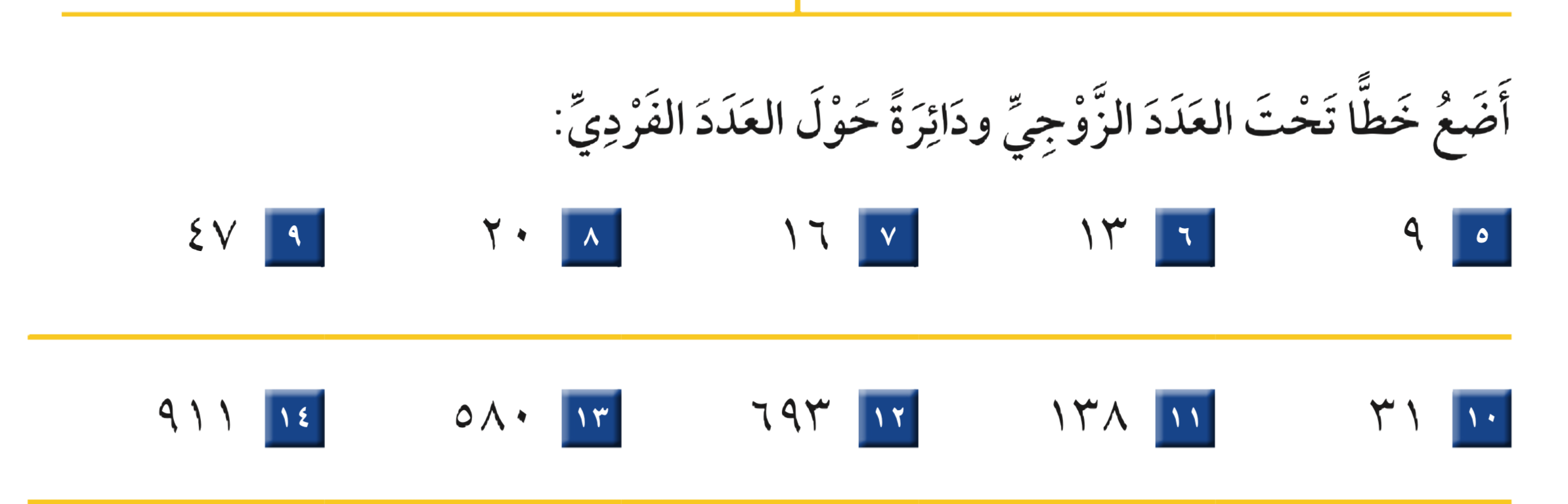 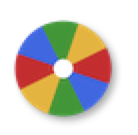 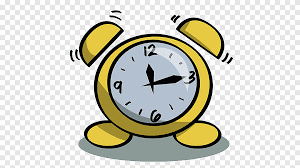 نشاط
أدوات
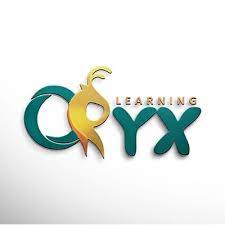 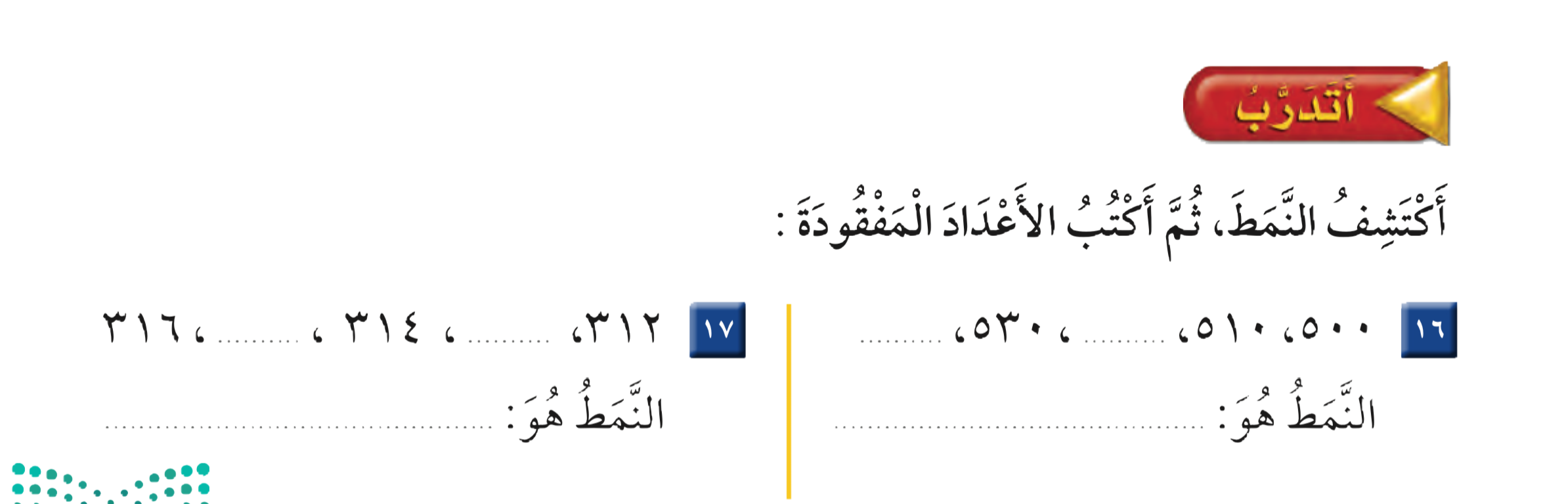 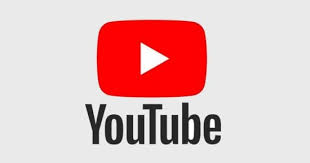 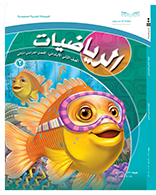 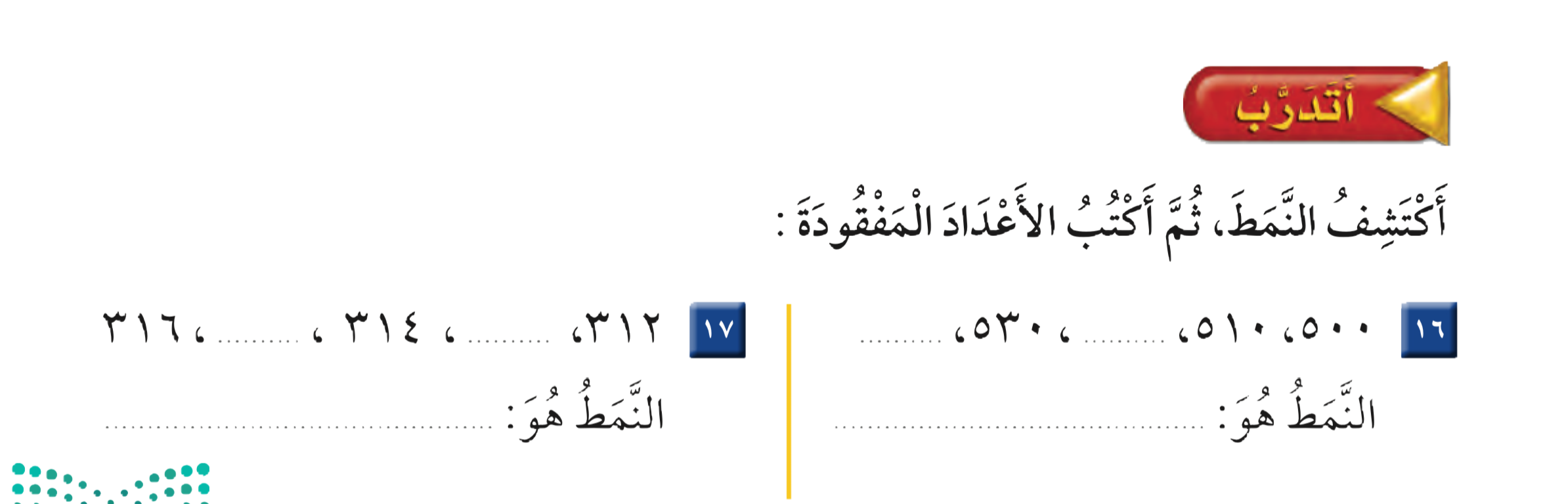 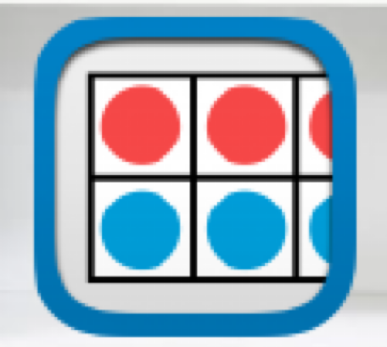 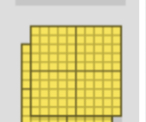 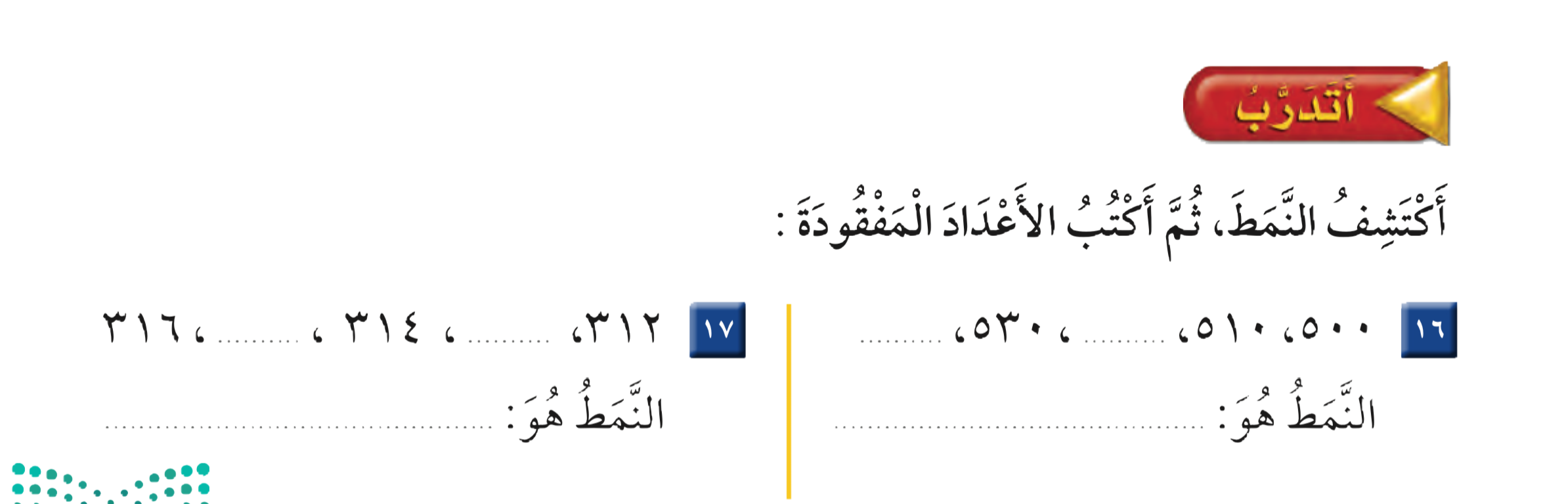 ٣١٣
٥٤٠
٥٢٠
٣١٥
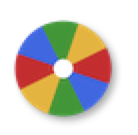 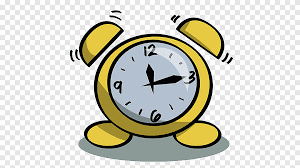 إضافة ١٠
إضافة ١
نشاط
أدوات
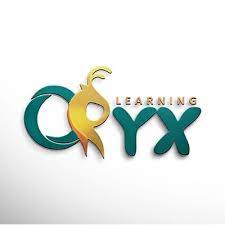 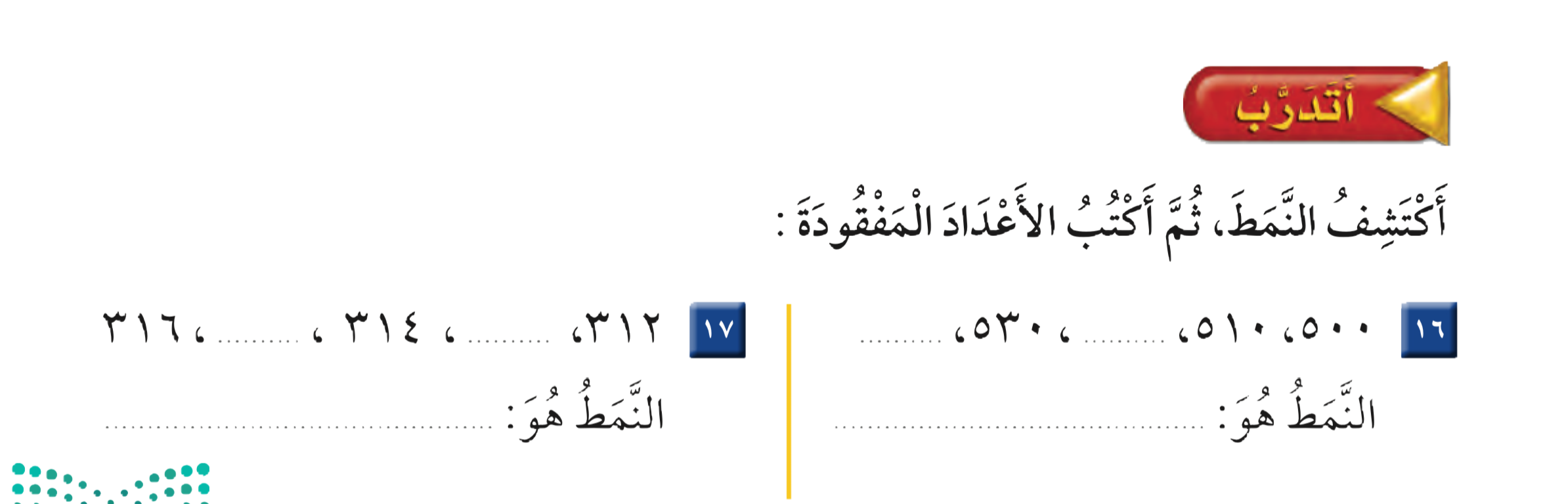 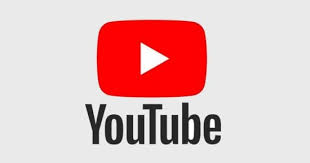 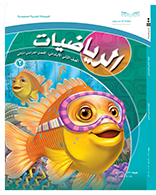 ٨٠٠
٧٨٦
٣٨٦
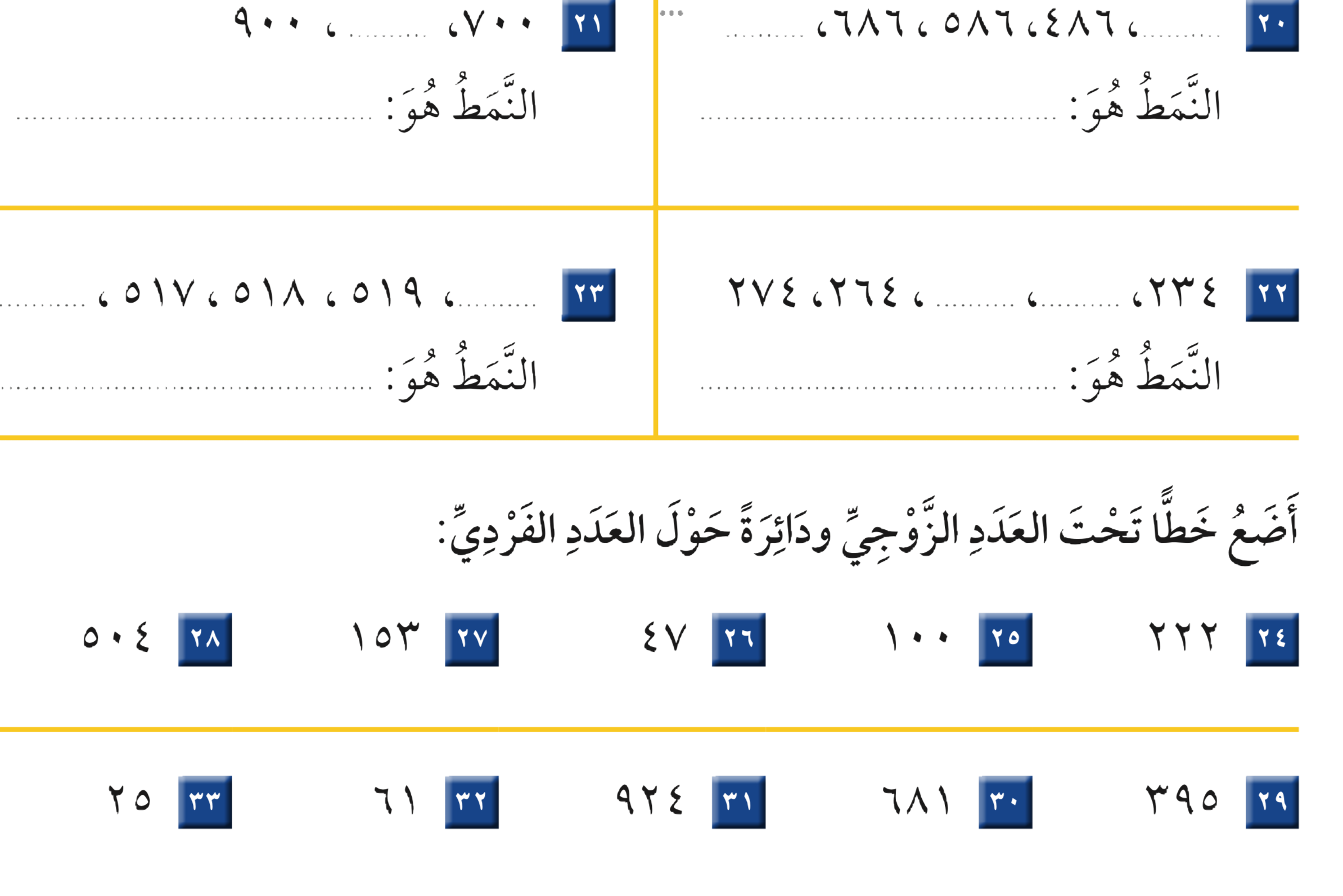 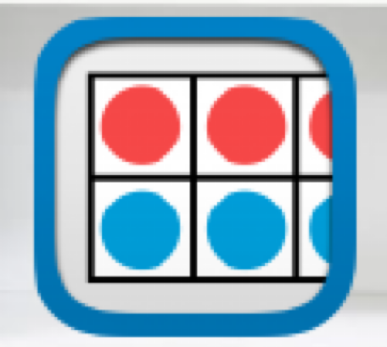 يزيد١٠٠
يزيد ١٠٠
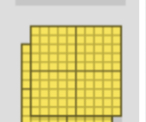 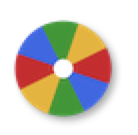 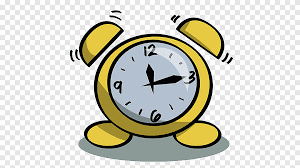 ٥١٦
٥٢٠
٢٥٤
٢٤٤
يزيد ١٠
ينقص بقدار ١
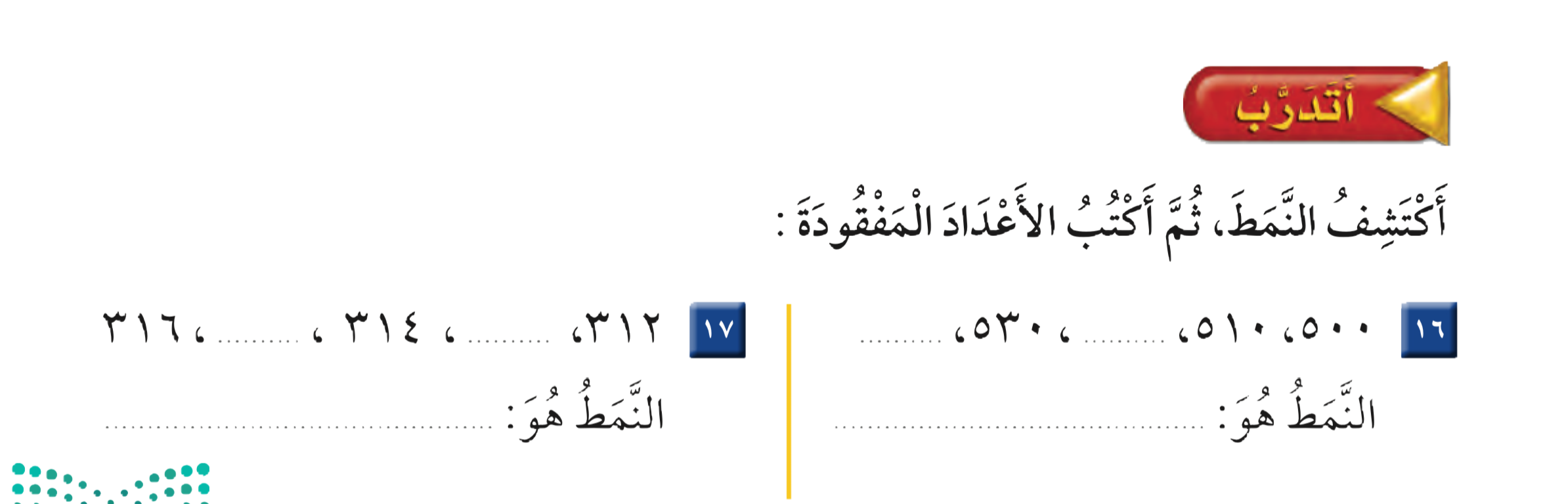 نشاط
أدوات
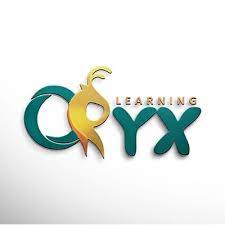 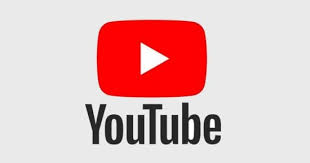 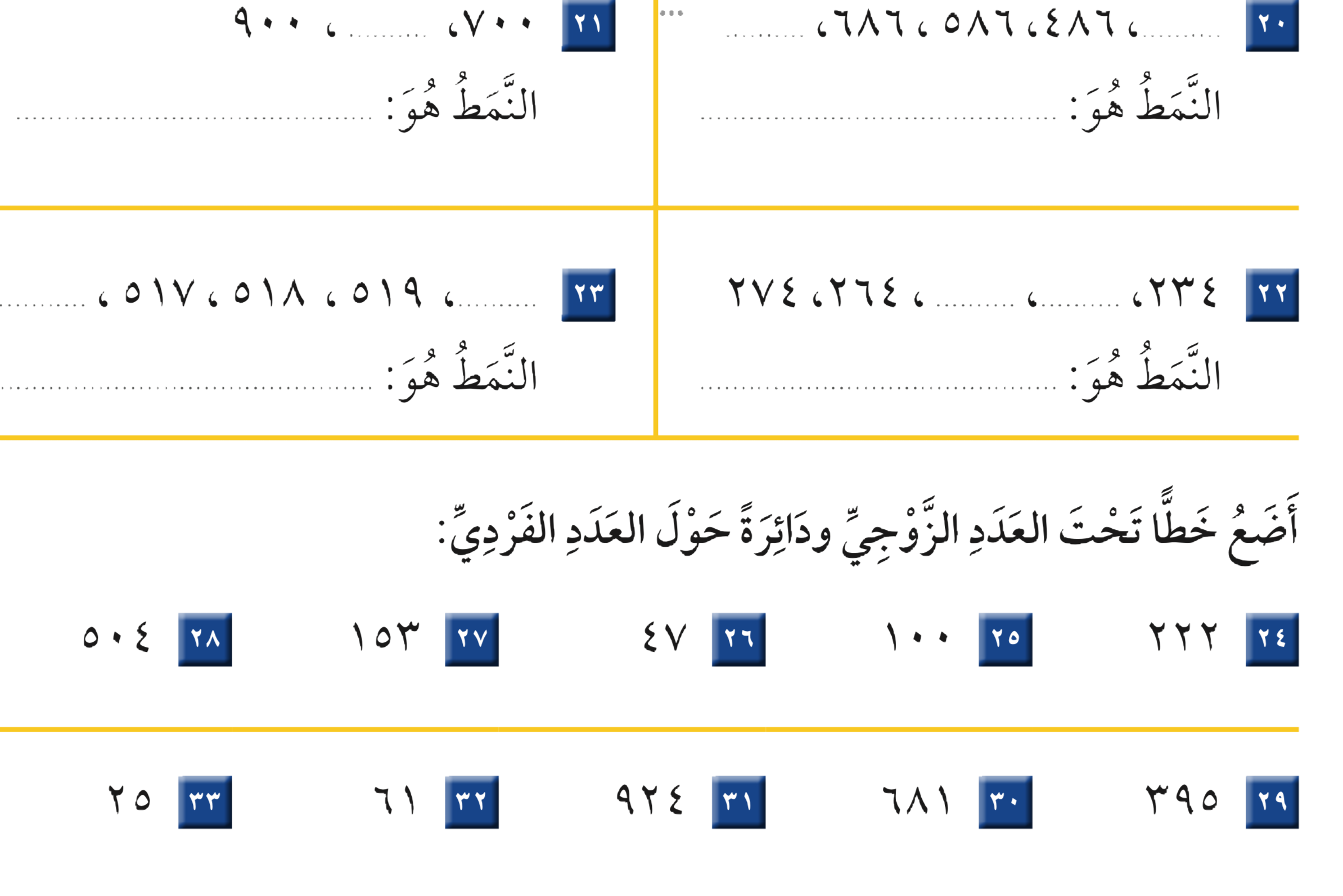 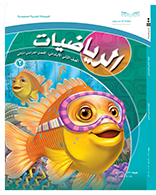 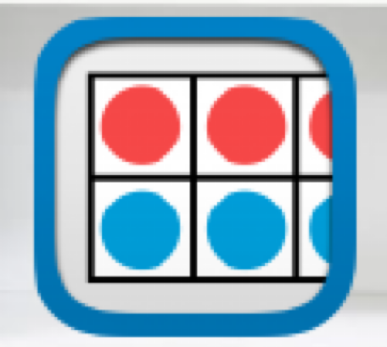 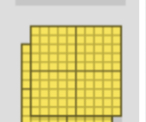 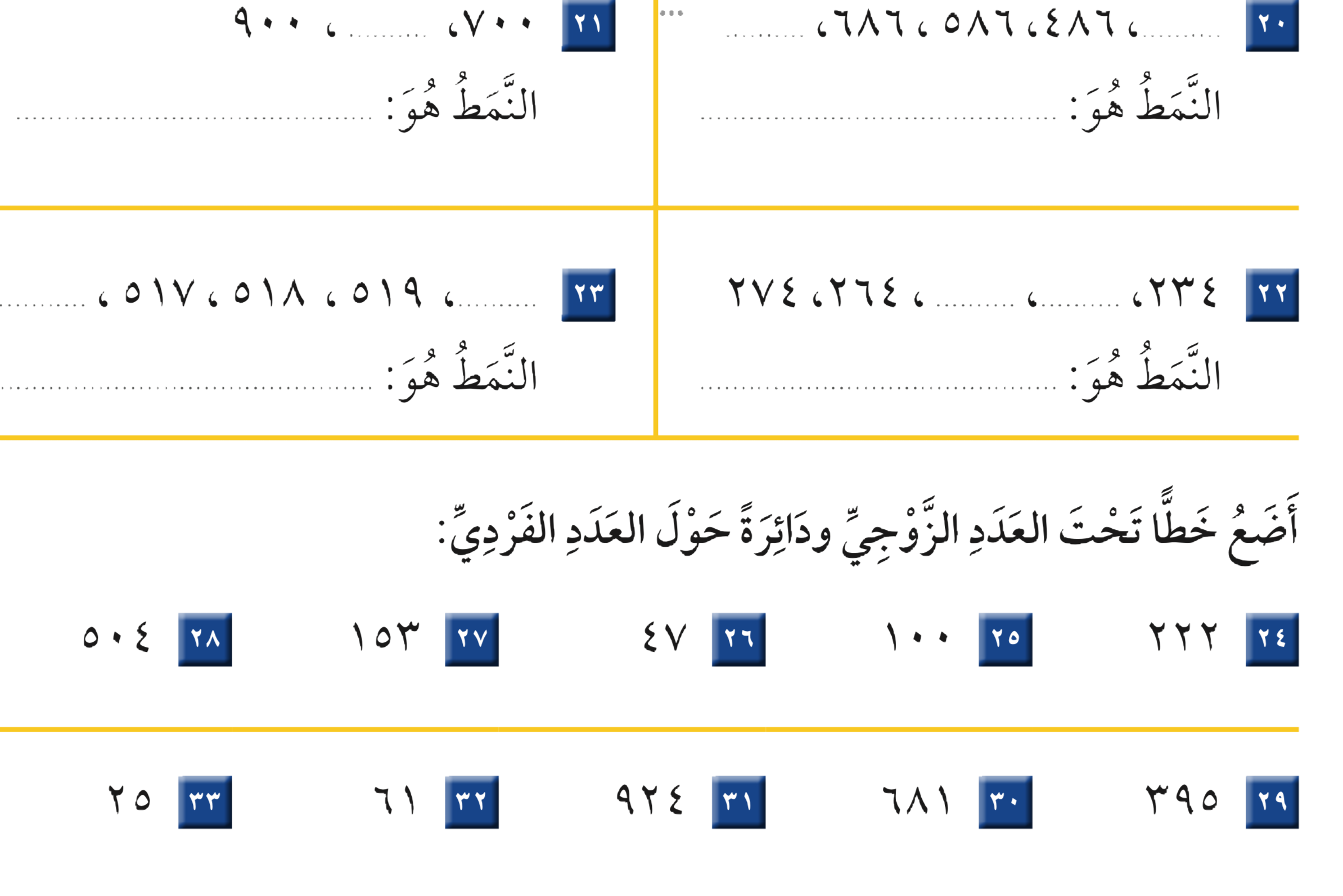 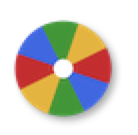 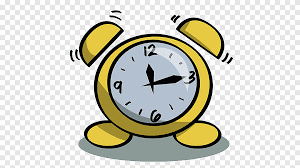 نشاط
أدوات
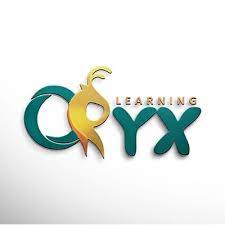 الواجب
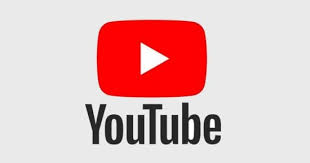 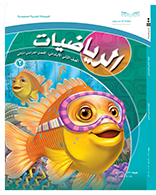 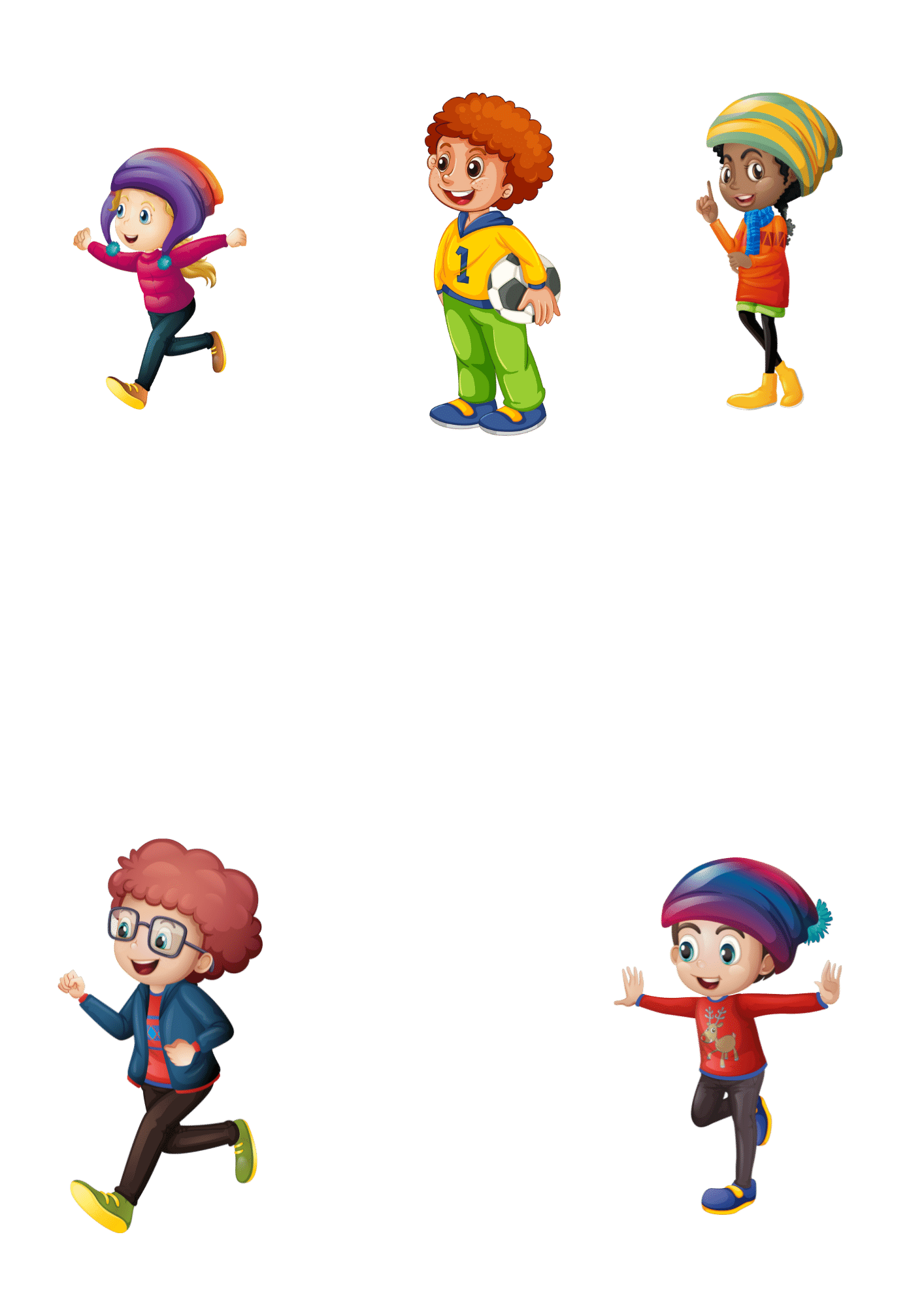 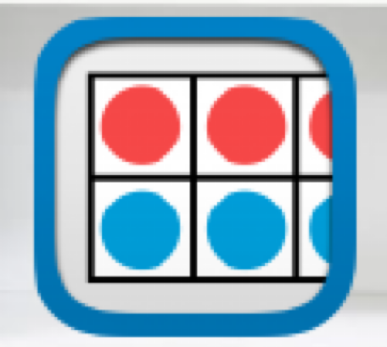 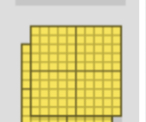 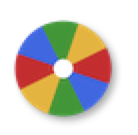 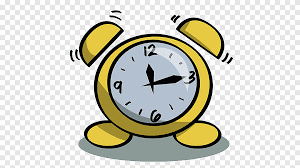 رقم ٣٤
صفحة ٨١